SECTION A:Types of Questions
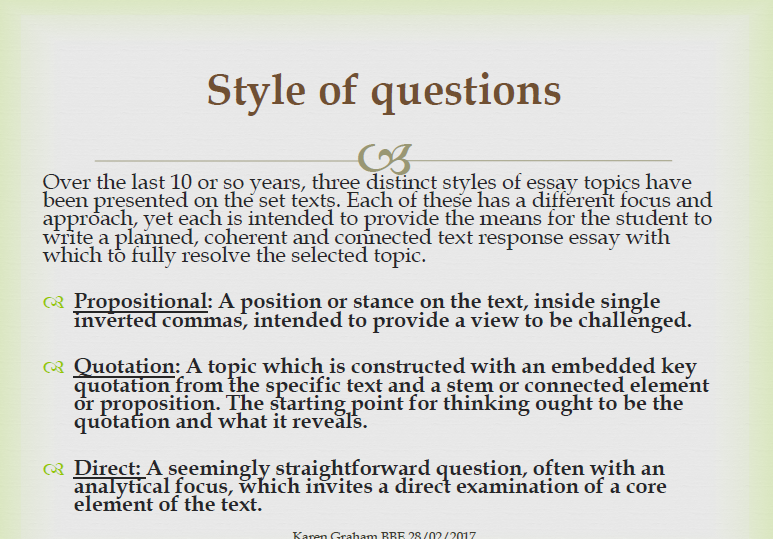 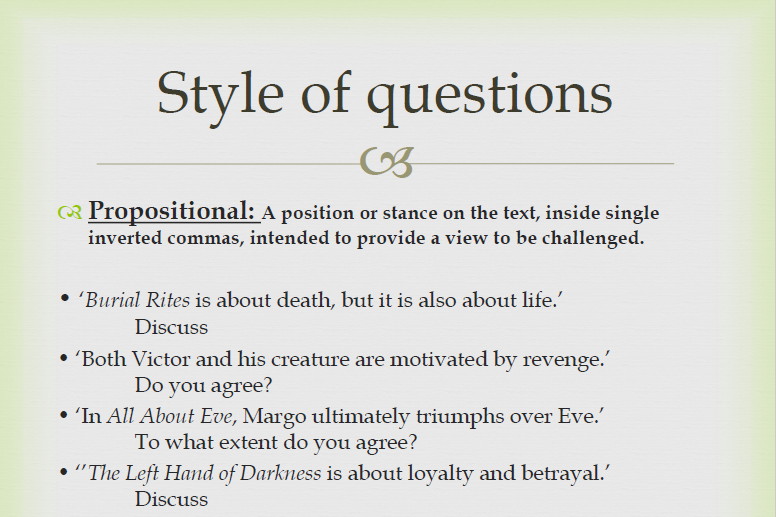 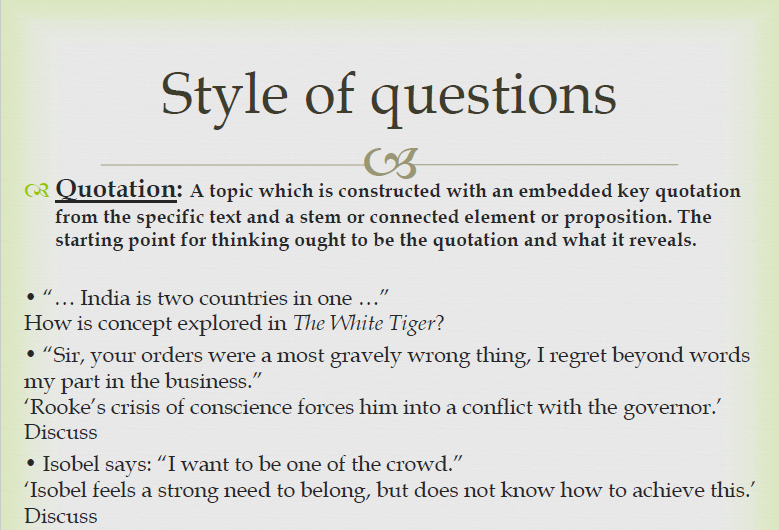 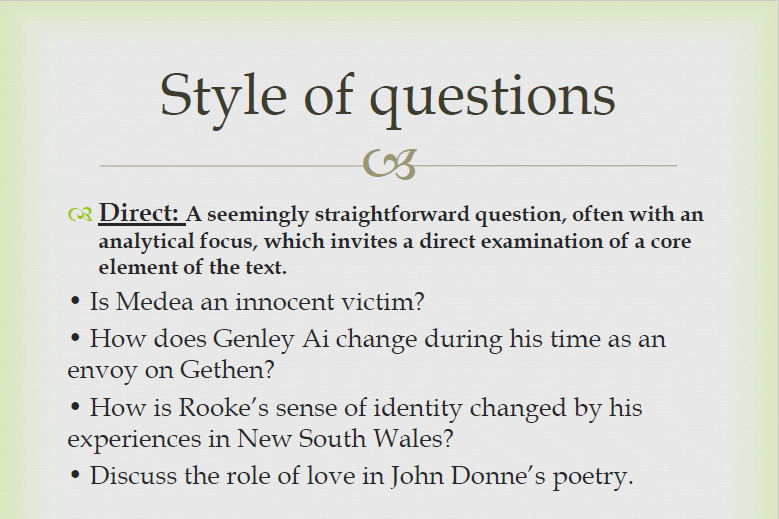 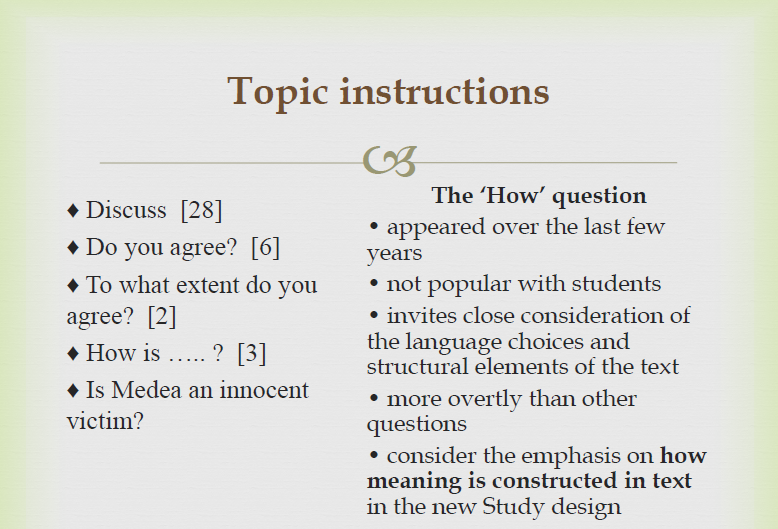 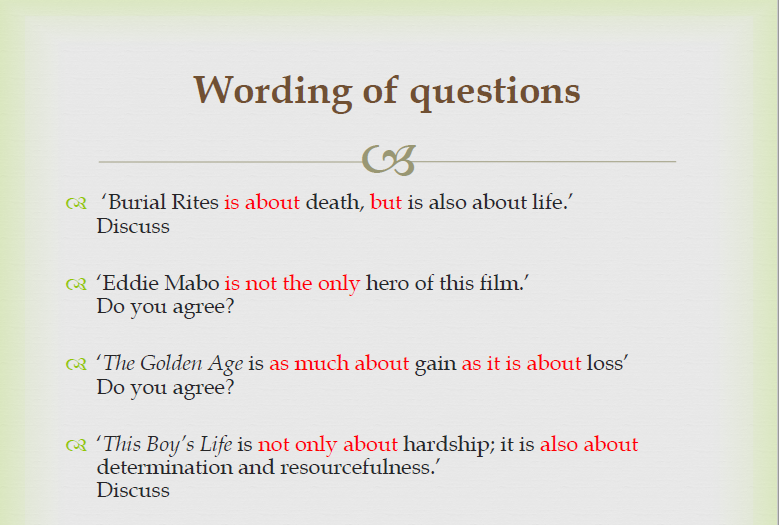 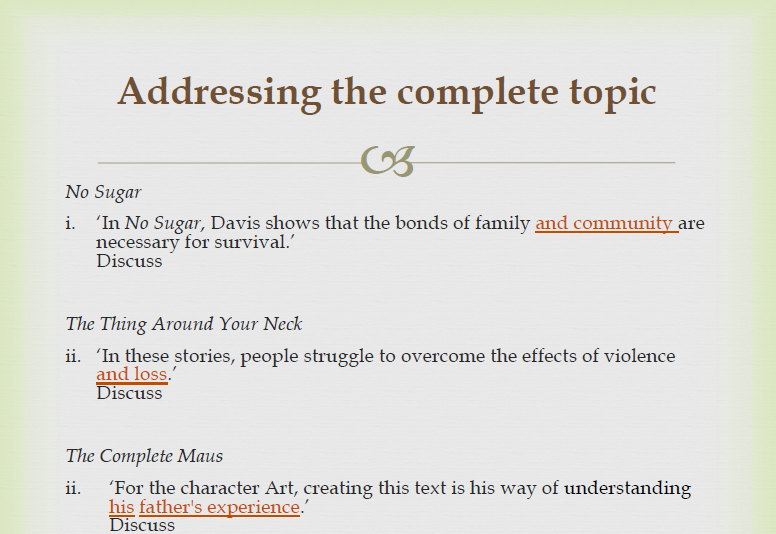 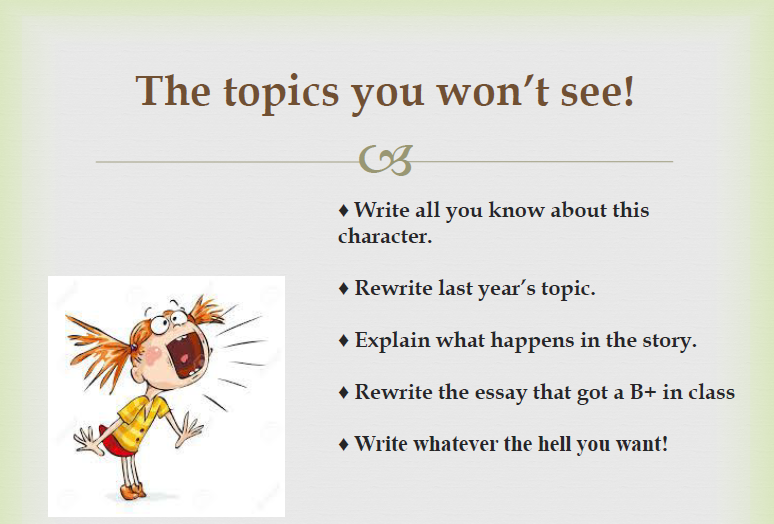